PROGRAMAÇÃO
OFICINA - ETAPA DIAGNÓSTICO
MANHÃ
PROGRAMAÇÃO
OFICINA - ETAPA DIAGNÓSTICO
TARDE
[Speaker Notes: Juliana]
Concepção Metodológica da Participação Social nos Planos de Manejo
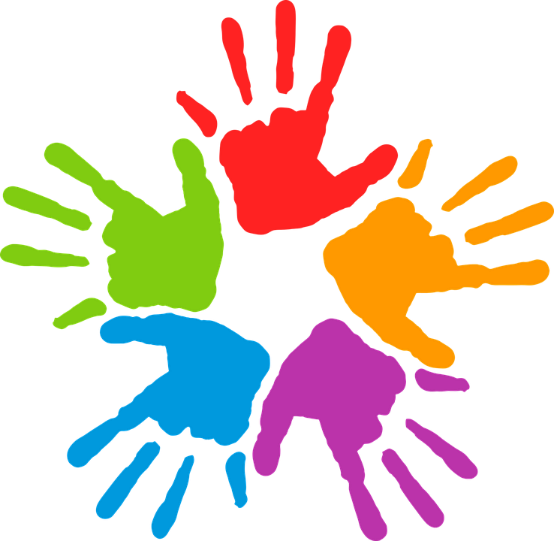 DIRETRIZES QUE ORIENTAM A ELABORAÇÃO DA METODOLOGIA
Participação em todos os níveis (interno e externo) e momentos, tendo os espaços dos Conselhos Gestores e das reuniões do grupo de trabalho como fóruns de participação ampliada, para a sociedade civil e técnicos do Sistema Ambiental Paulista.
Oferecimento de orientação, condições e oportunidades aos atores sociais inseridos no território das Unidades de Conservação para contribuírem e fazerem observações aos conteúdos dos Planos de Manejo; a partir de definições claras da forma de acolher e encaminhar os apontamentos realizados.
Garantia de pluralidade e respeito às condições de participação (logística, cognitiva, perceptiva) de grupos mais vulneráveis e de diferentes segmentos setoriais, visando dirimir possíveis assimetrias e democratizar o acesso e a participação durante todo o processo.
Reconhecimento de que os conteúdos que serão apresentados em cada uma das fases e etapas dos Planos de Manejo são passíveis de complementação e contribuições coletadas a partir do processo de participação social.
Esclarecimento sobre os momentos e instâncias de Consulta Pública a que estão sujeitos os Planos de Manejo, em cada um dos quais poderá haver ajustes e/ou alterações em seu conteúdo.
Definição de papéis de todos os envolvidos: Comitê de Integração dos Planos de Manejo, GT de Participação Social, Pontos focais do IF/FF, Pesquisadores, atores sociais.
Organização e Planejamento
ETAPAS NA ELABORAÇÃO DOS PLANOS DE MANEJO
Caracterização
Zoneamento
Programas de Gestão
PROCESSO de aprovação do Plano de Manejo
FASE DE CONSULTA PÚBLICA E DELIBERAÇÃO
FASE 1: Participação Social na Elaboração dos Planos de Manejo
Reunião preparatória
Reunião preparatória
OFICINA
Diagnóstico
OFICINA
Zoneamento
OFICINA
Programas
Reuniões Setoriais/ Temáticas
Reuniões Setoriais/ Temáticas
Reuniões Setoriais/ Temáticas
REUNIÃO
Devolutiva e Manifestação
POSSE DOS CONSELHOS
Reunião Preparatória
Processo de Consulta Pública nos Conselhos
CANAIS PARA CONTRIBUIÇÕES AO PLANO DE MANEJO
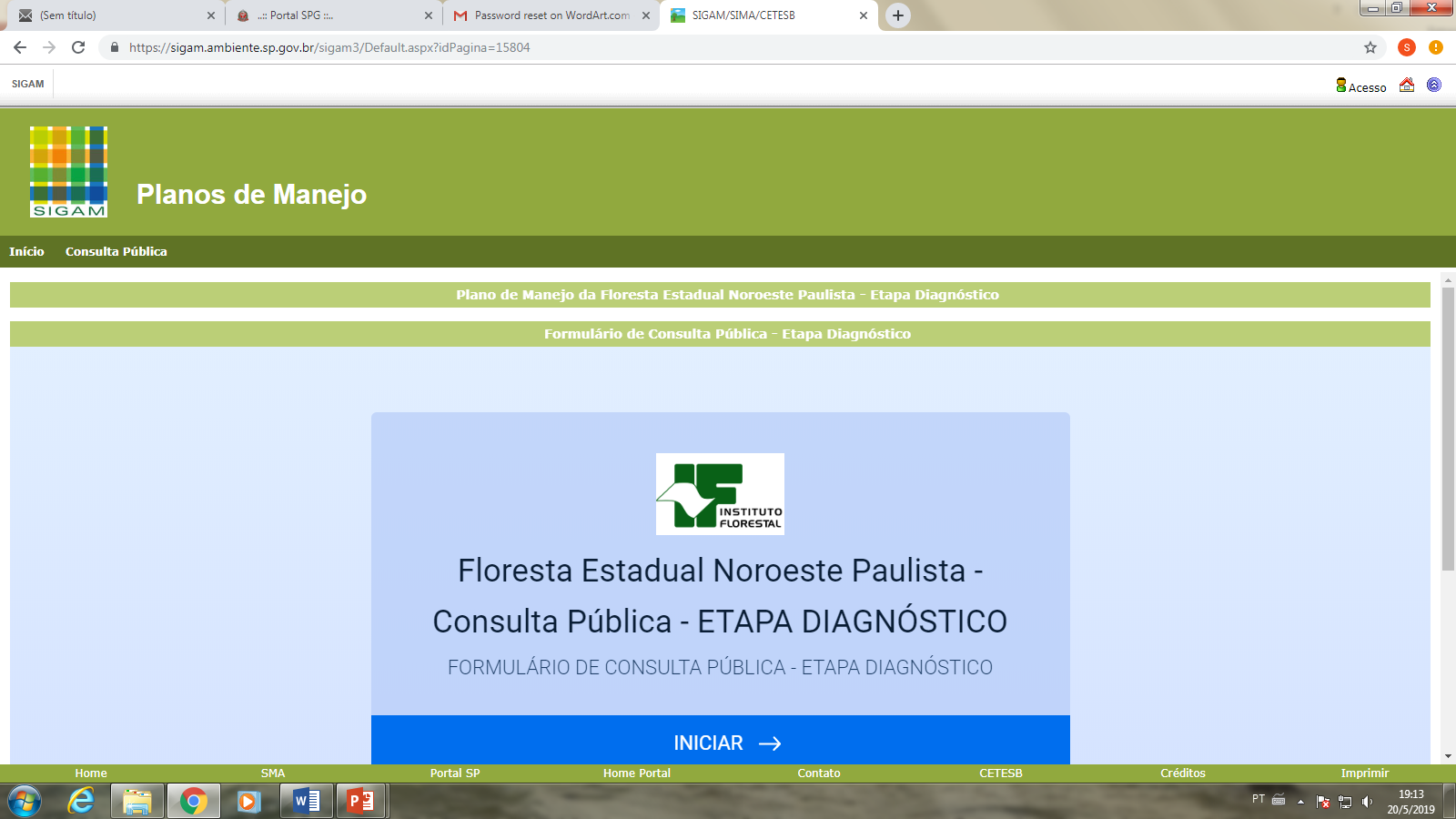 OFICINA
Diagnóstico
OFICINA
Zoneamento
OFICINA
Programas
Durante o processo de consulta via Conselhos
PORTAL PLANOS DE MANEJO
www.ambiente.sp.gov.br/consulta-planosdemanejo
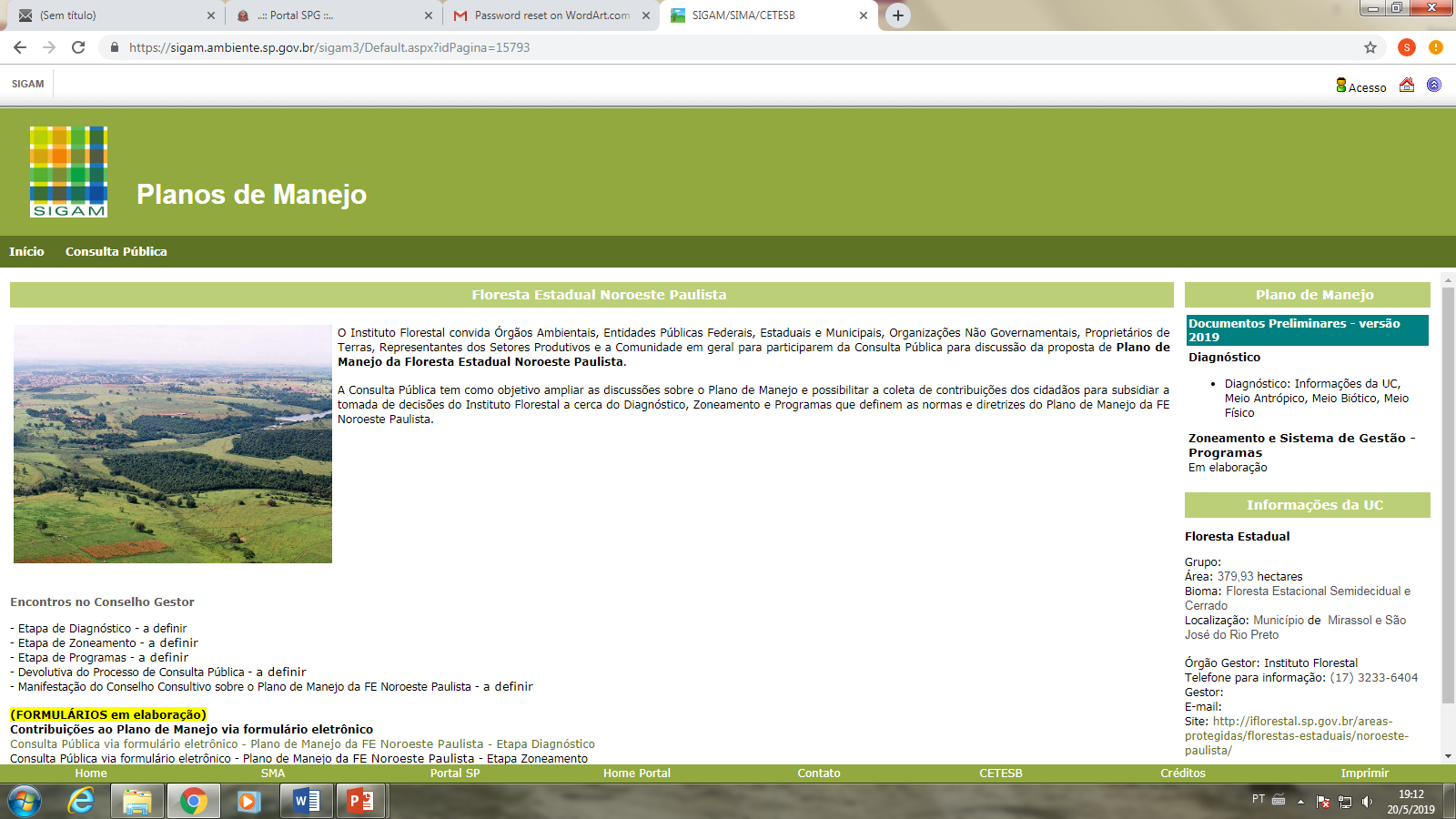 CONSULTA PÚBLICA VIA FORMULÁRIO ELETRÔNICO
www.ambiente.sp.gov.br/consulta-planosdemanejo
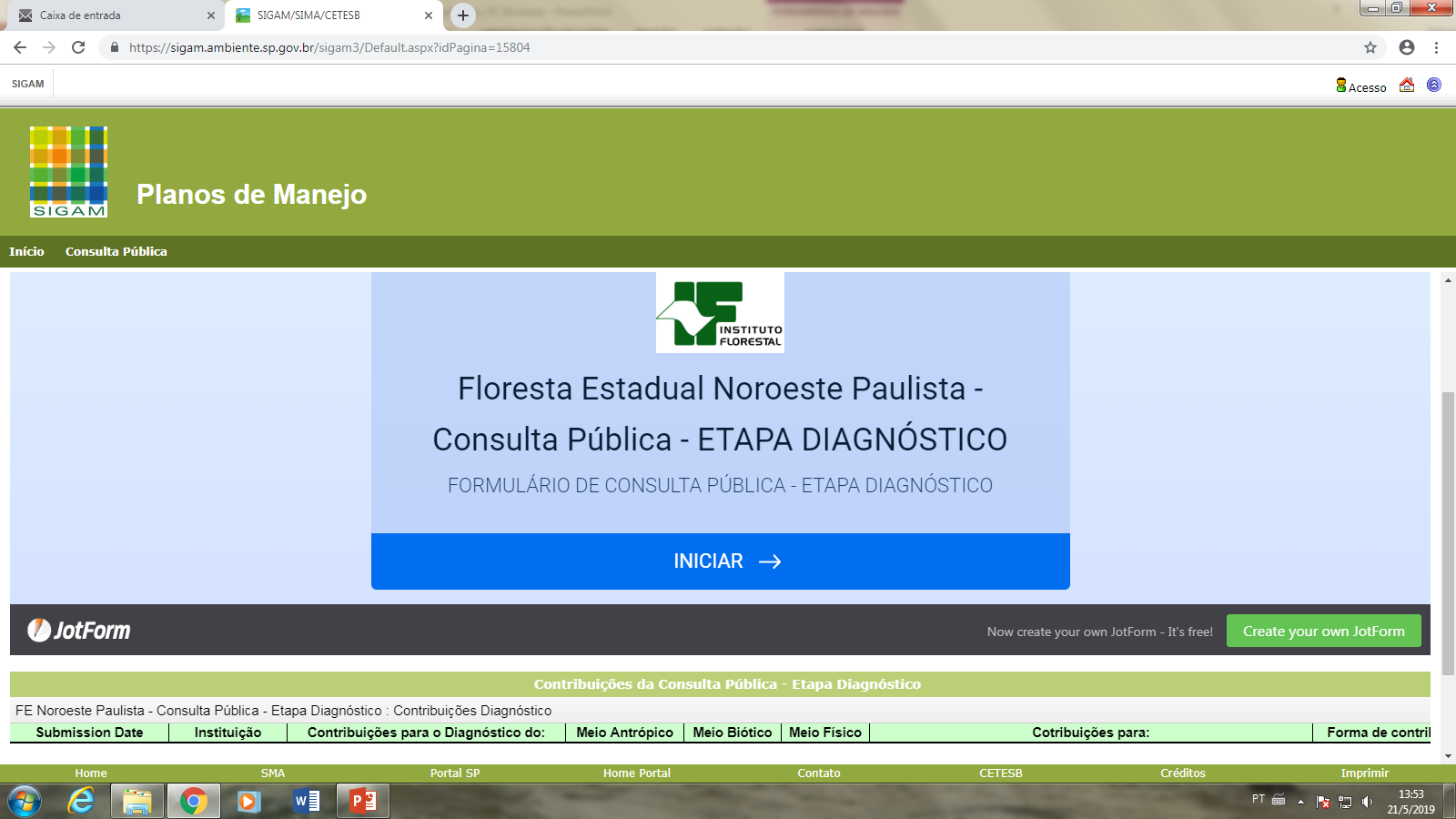 ETAPA DIAGNÓSTICO/CARACTERIZAÇÃO
OBJETIVOS:
Compartilhar os resultados do processo de elaboração do Plano de Manejo e possibilitar a coleta de contribuições da sociedade ao diagnóstico da Unidade de Conservação.
PARTICIPAÇÃO E COLETA DE CONTRIBUIÇÕES
Levantamento, no território da UC, identificando: 
Ameaças:
Potencialidades: 
Perspectivas:
ETAPA ZONEAMENTO
OBJETIVOS:
Proporcionar o contato inicial dos participantes com o conteúdo do Zoneamento da UC e possibilitar a coleta de contribuições da sociedade quanto ao desenho das zonas e áreas e quanto às normas contidas no zoneamento.
PARTICIPAÇÃO E COLETA DE CONTRIBUIÇÕES
Contribuições:
Alteração/ Sugestão ao desenho (perímetro) das zonas e áreas
Discordância ou Inserção de Normas ao Zoneamento da UC
ETAPA PROGRAMAS
OBJETIVOS:
Compartilhar os problemas da unidade elencados como principais e seus fatores e coletar contribuições para a proposta de as ações e atividades no âmbito dos Programas de Gestão que visem mitiga-los ou reduzi-los.
PARTICIPAÇÃO E COLETA DE CONTRIBUIÇÕES
Em cada um dos Programas de Gestão, propor, a partir dos problemas e fatores relacionados:
Ações
Atividades
ETAPA DEVOLUTIVA E MANIFESTAÇÃO DO CONSELHO
OBJETIVOS:
Expor os resultados e as justificativas sobre as contribuições colhidas, nas oficinas realizadas no espaço do Conselho e nos formulários eletrônicos e possibilitar a Manifestação do Conselho sobre o documento preliminar do Plano de Manejo da UC.
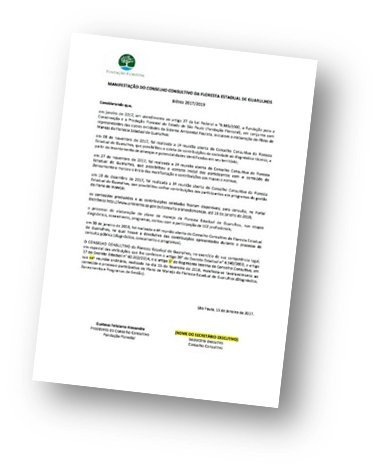 MANIFESTAÇÃO DO CONSELHO:
Destinada a apontar o posicionamento do Conselho ao documento preliminar do Plano de Manejo (favorável ou desfavorável), além de apontar possíveis pontos de divergência em relação aos resultados sobre as contribuições colhidas ao longo do processo.
FASES DE CONSULTA PÚBLICA E DELIBERAÇÃO
Coleta de contribuições no Conselho e online
Processamento pelo órgão gestor 
(FF e IF)
Validação das alterações pelo Comitê de Planos de Manejo
Análise e parecer CTBio
Entrega de documentação 
(Plano + Relatório) ao CONSEMA
Devolutiva e manifestação do Conselho
Plenária CONSEMA
Dinâmica
Etapa Diagnóstico
Coleta de contribuições
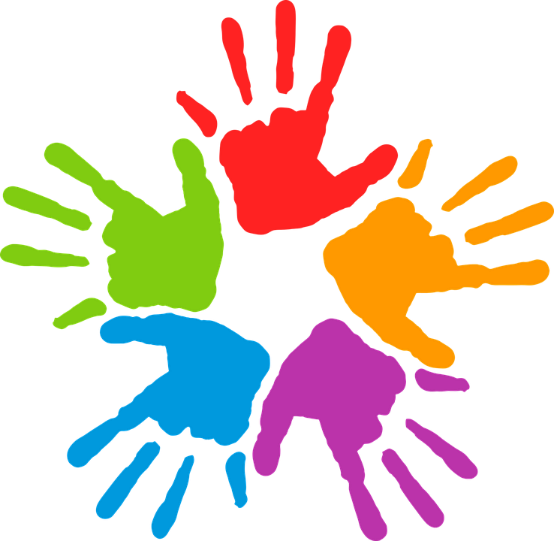 ETAPA DIAGNÓSTICO – DINÂMICA
1
Organização do espaço
2
mapa
mapa
mediador
Mural com mapas do diagnóstico com pesquisadores temáticos
ETAPA DIAGNÓSTICO – DINÂMICA
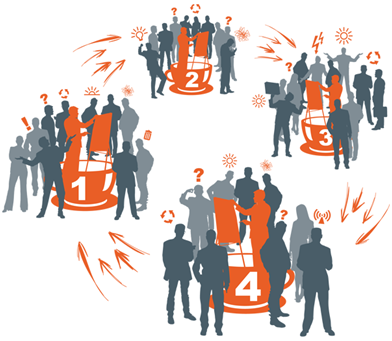 Rodadas – 30 minutos

Passo 1 -  Reconhecimento do mapa (5’)
Passo 2 – Pergunta orientadora
Passo 3 – Respostas registradas e localizadas no mapa (10’)
Passo 4 – Interações e complementações (10’)
Passo 5  - Síntese das contribuições (5’)
Passo 6 - Troca de mesa (indicada pelo facilitador).
Quais são e onde estão as ameaças à UC?
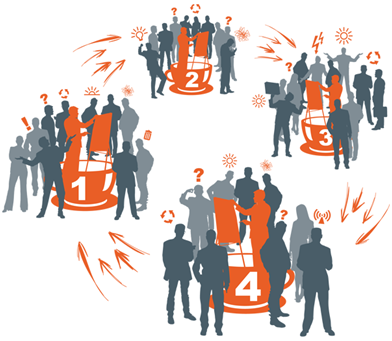 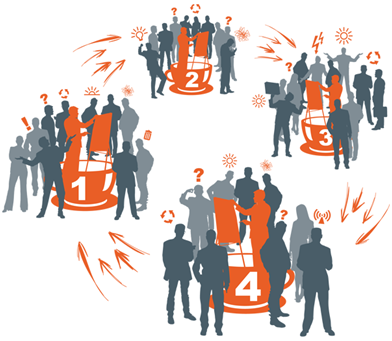 Quais são e onde estão as potencialidades da  UC?
ETAPA DIAGNÓSTICO – DINÂMICA
Quais são suas expectativas para as UC nos próximos cinco anos?
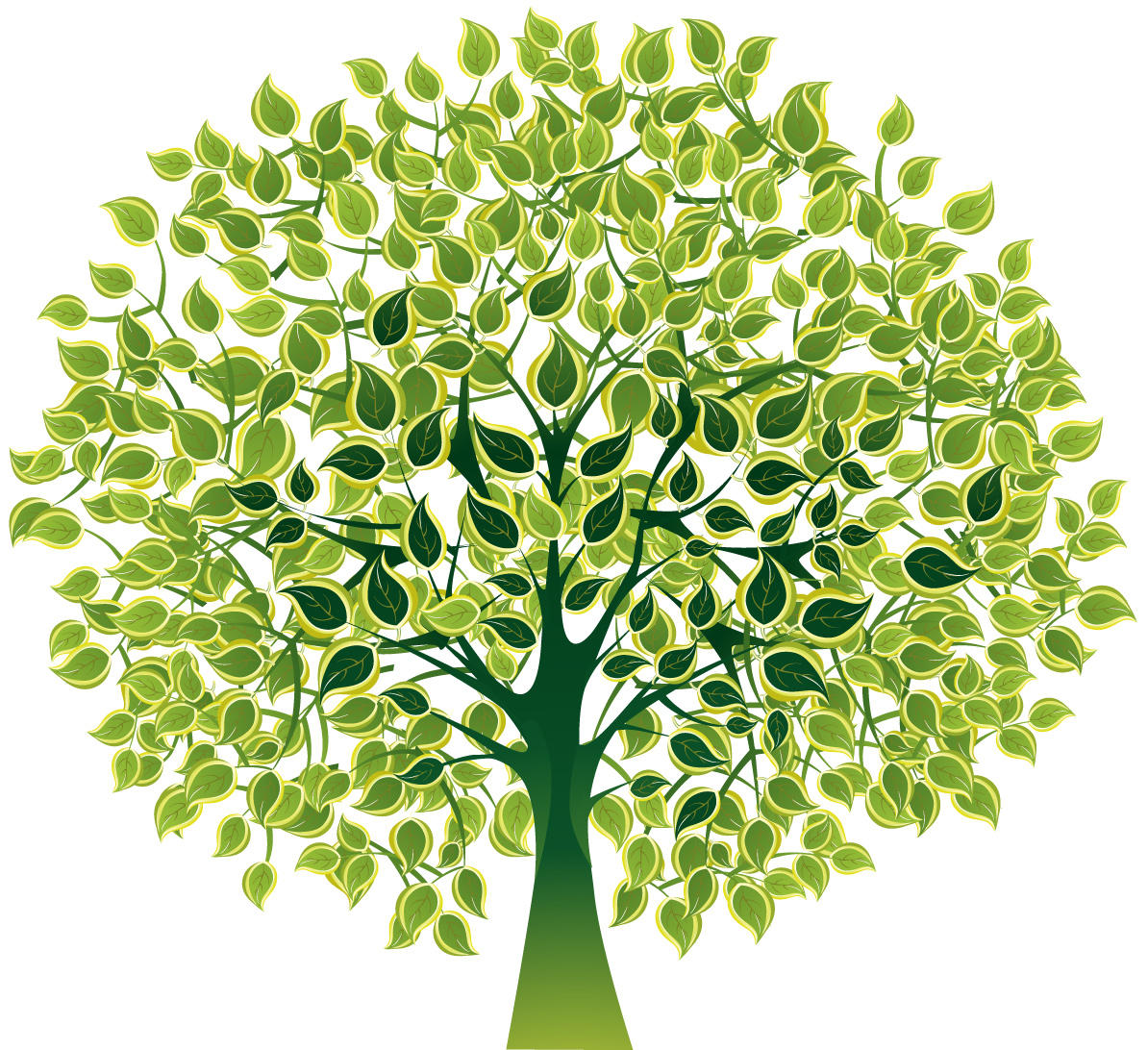